DSG NPS Status Update
Aaron Brown and the
Detector Support Group
June 30, 2022
Contents
EPICS Phoebus Screen Development
Configuration File Control VI Development
Ansys Thermal Analysis (Heat Flux)
NPS Detector Video
Conclusion
Detector Support Group
EPICS Phoebus Screen Development
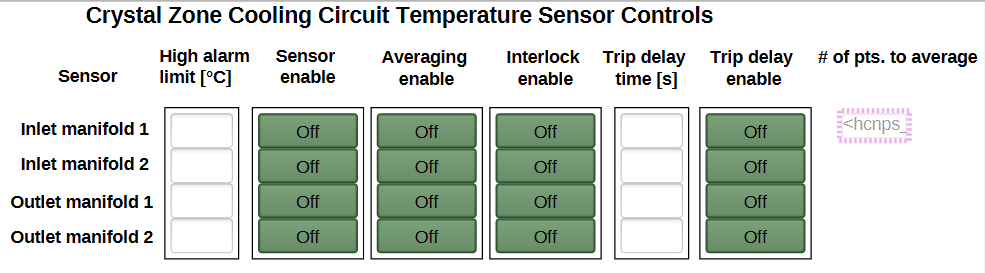 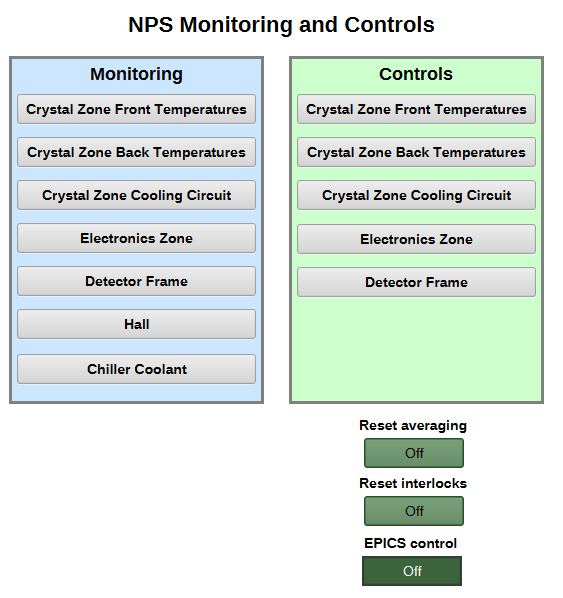 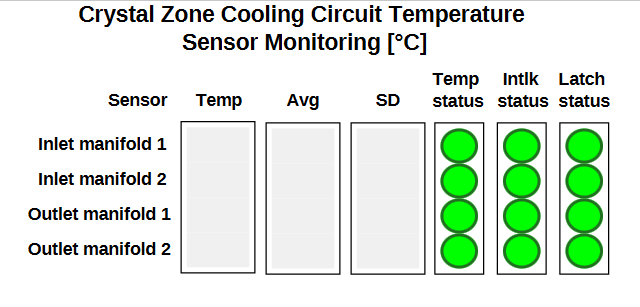 Main menu broken up into monitoring screens and control screens
Adding sensor, averaging, interlock, and trip delay enables for each individual sensor
Adding temp, interlock, and latch status for each individual sensor
Detector Support Group
Configuration File Control VI Development
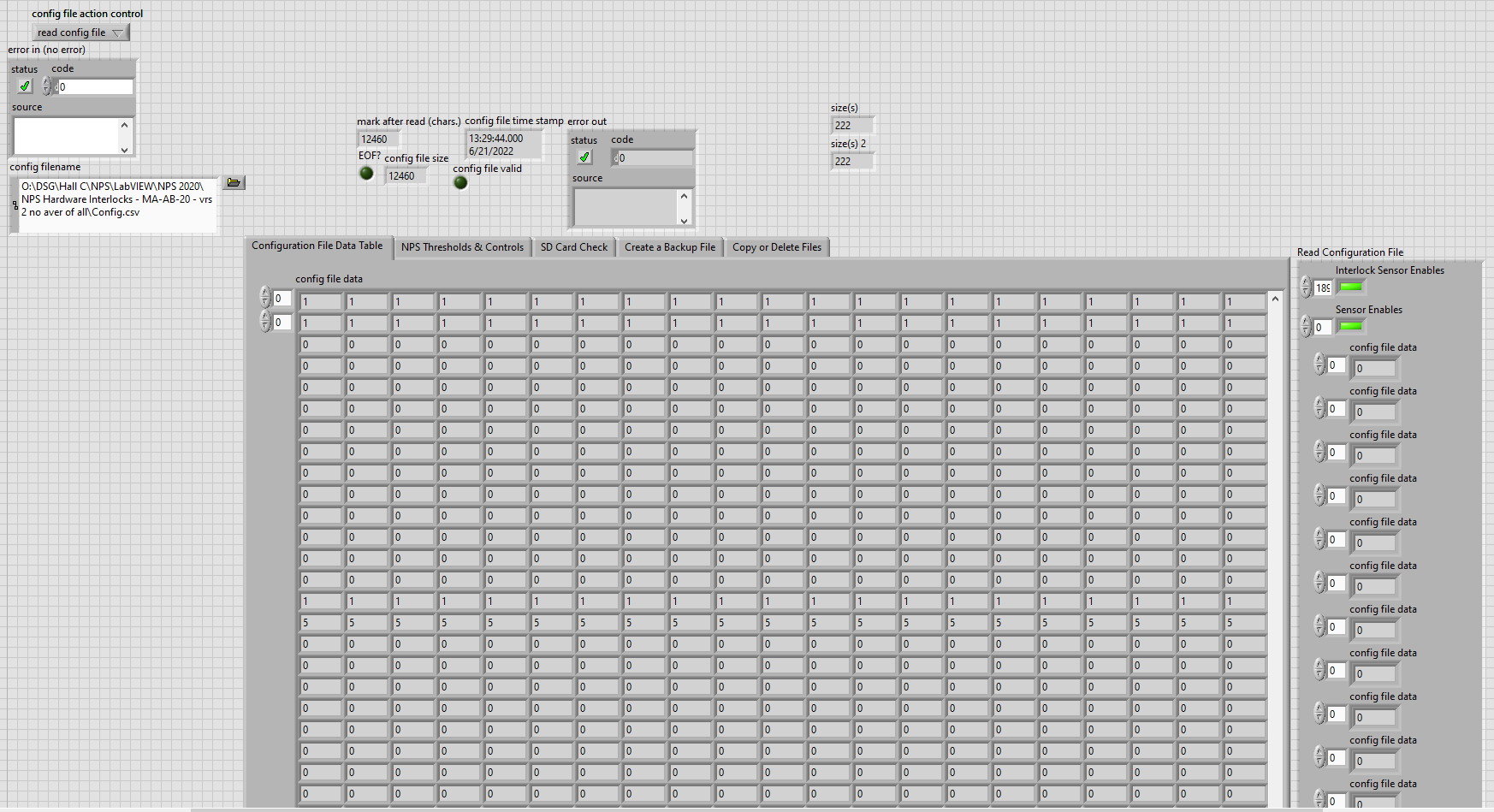 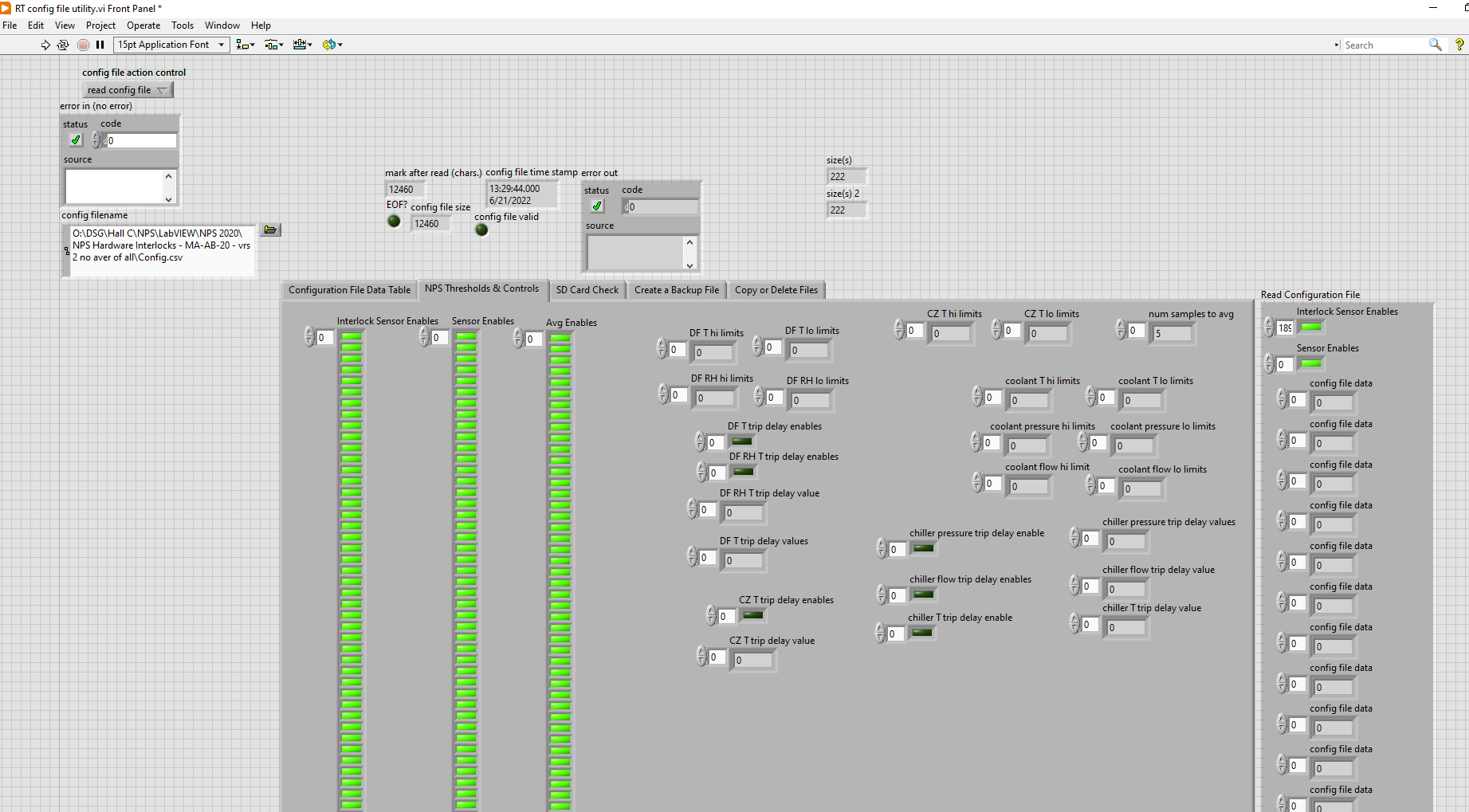 Configuration file control VIs in progress
Read configuration file VI complete
Detector Support Group
Ansys Thermal Analysis (Heat Flux)
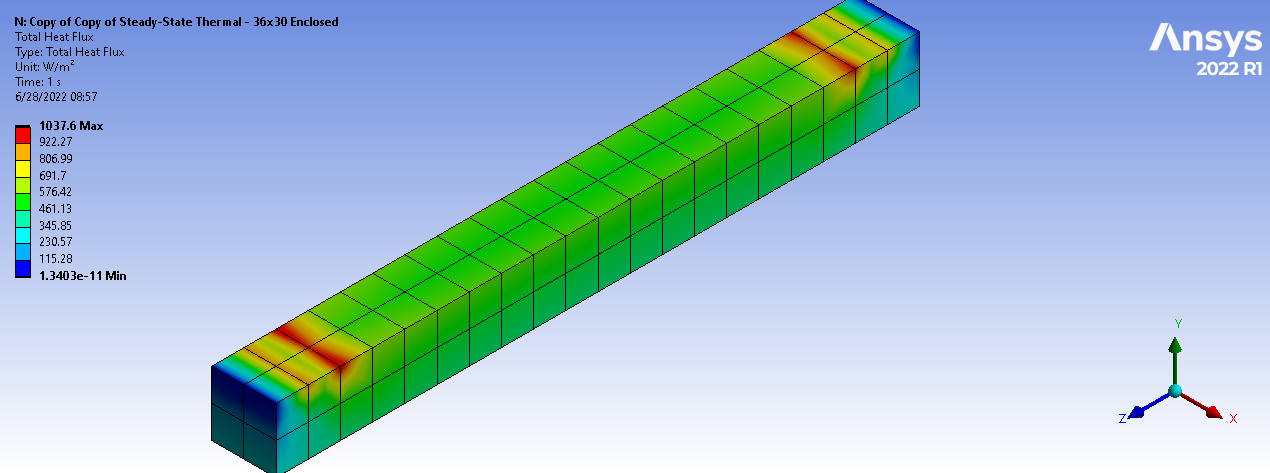 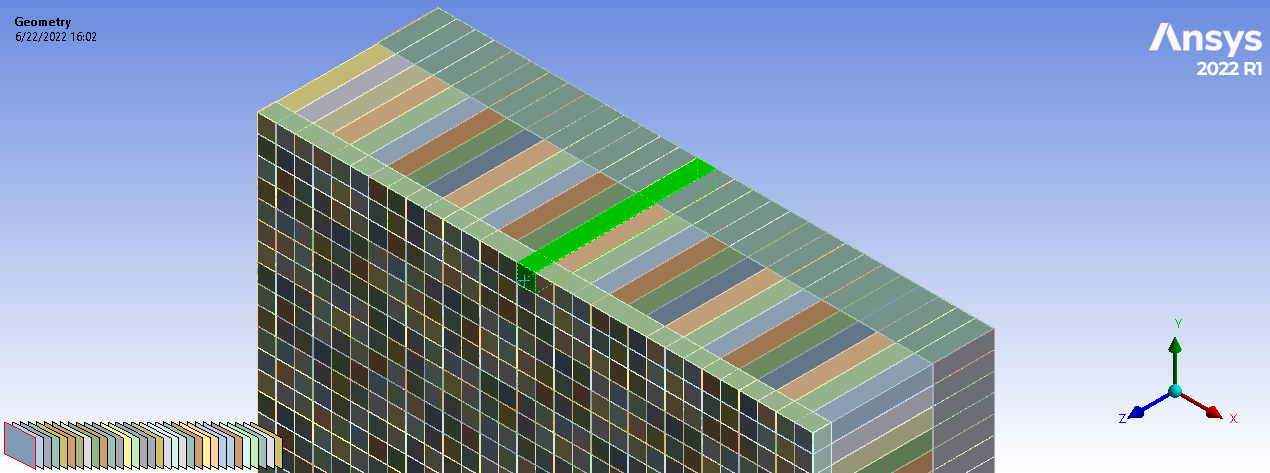 Total heat flux for a single peripheral crystal
Q = 0.3 W per crystal
Simulation analysis in progress
Detector Support Group
NPS Detector Video
Video taken on 2022-06-16
Detector Support Group
Conclusion
EPICS Phoebus screens are in development
Configuration file control VIs for LabVIEW in development
Ansys thermal analysis of total heat flux in progress
Detector Support Group